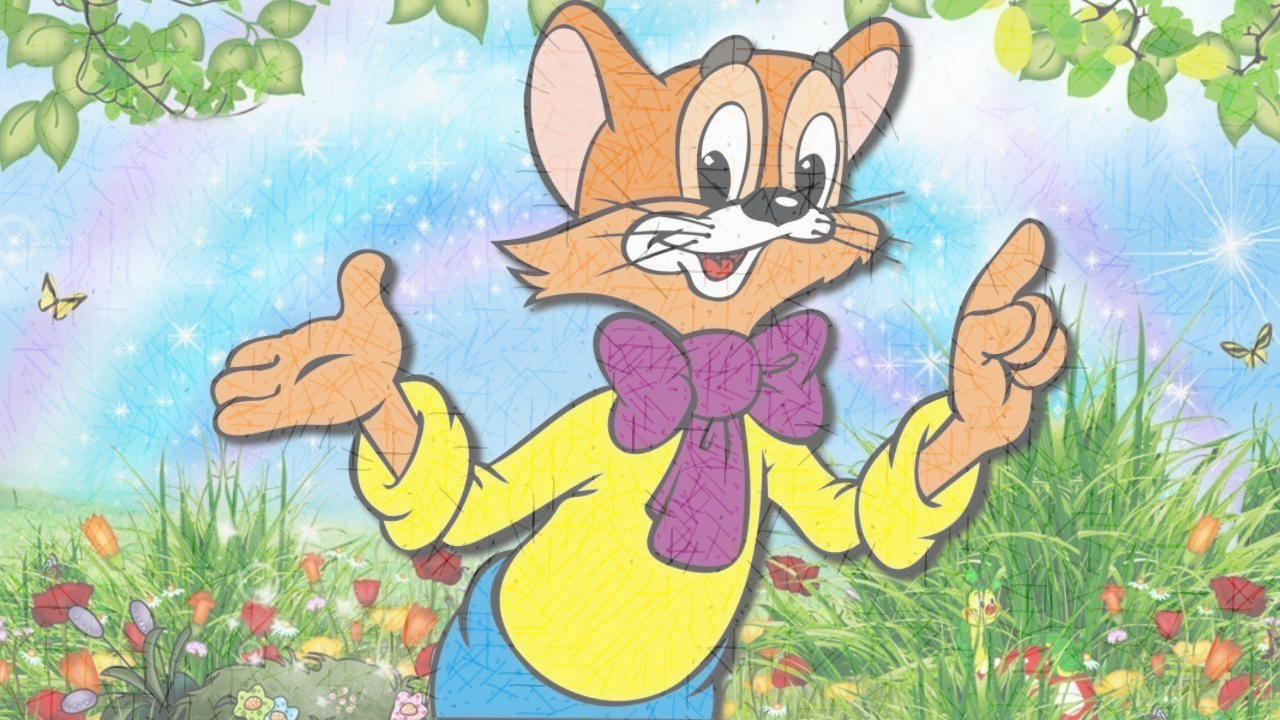 Муниципальное бюджетное дошкольное образовательное учреждение
 «Детский сад № 85 комбинированного вида» города Орла


Задание по реализации программы по подготовке детей дошкольного возраста к школе.

Форма обучения – дистанционная
Возрастная группа 5-7 лет
Интерактивная игра«Собери корзинки»
Презентацию подготовила: 
педагог-психолог
Кудинова Светлана Андреевна
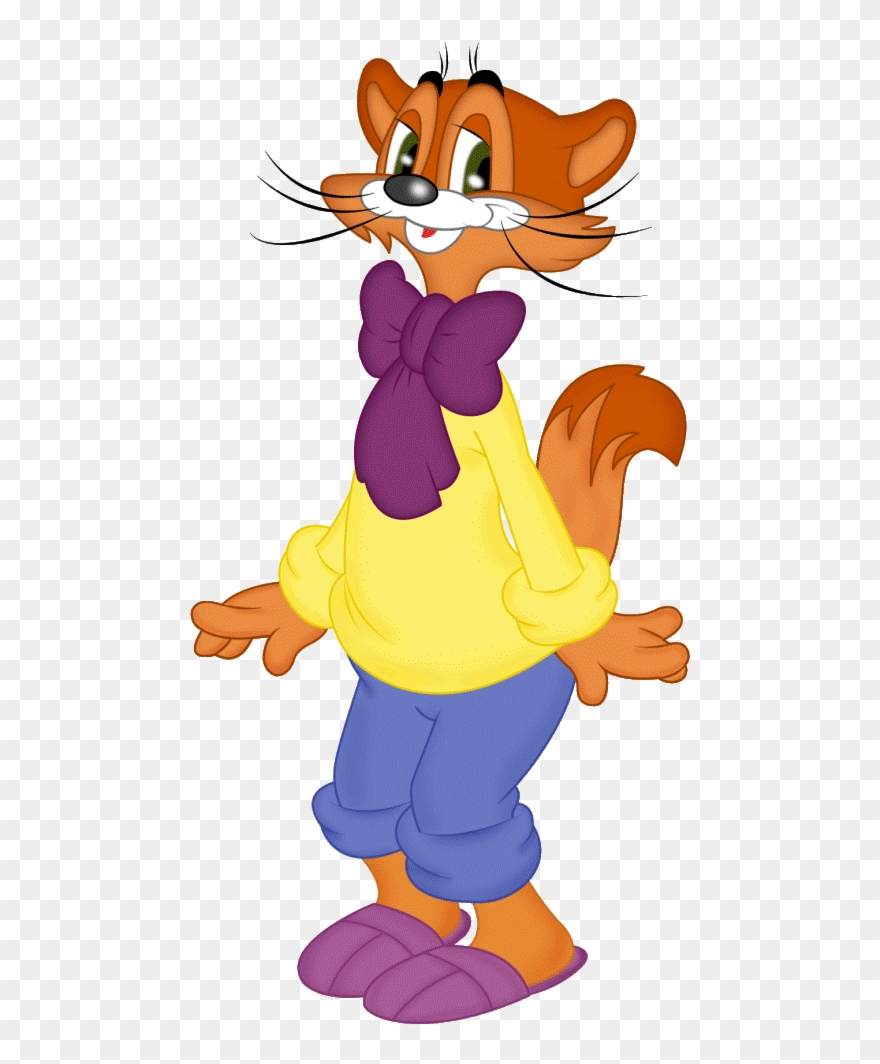 Привет! Меня зовут Кот Леопольд. Помоги мне собрать в корзинки фрукты, ягоды и овощи. Внимательно рассмотри какие продукты нарисованы на картинке и выбери нужные. Если ты нажмёшь правильно, то продукт переместится в корзинку. Чтобы перейти к следующему заданию необходимо нажать на стрелку в верхнем правом углу. Удачи тебе!!!
НАЧАТЬ ИГРУ
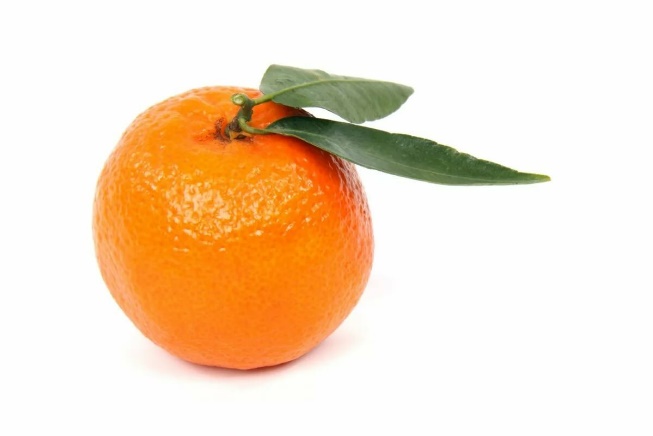 Фрукты
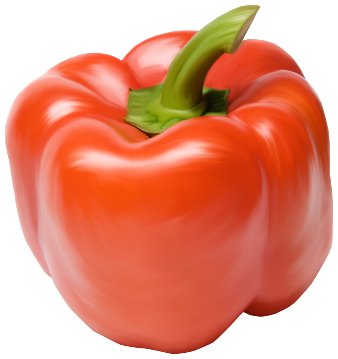 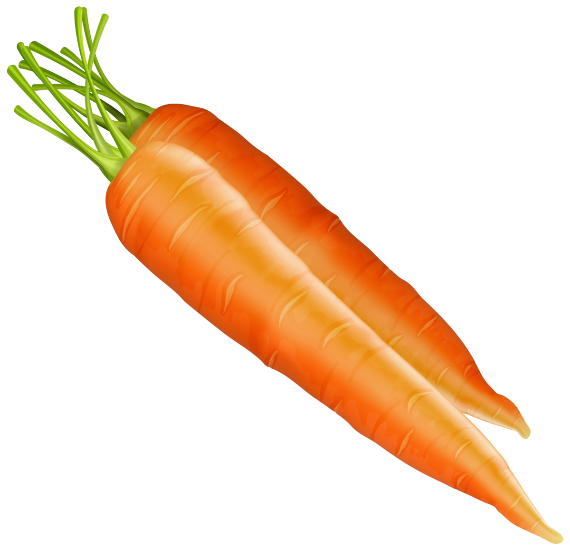 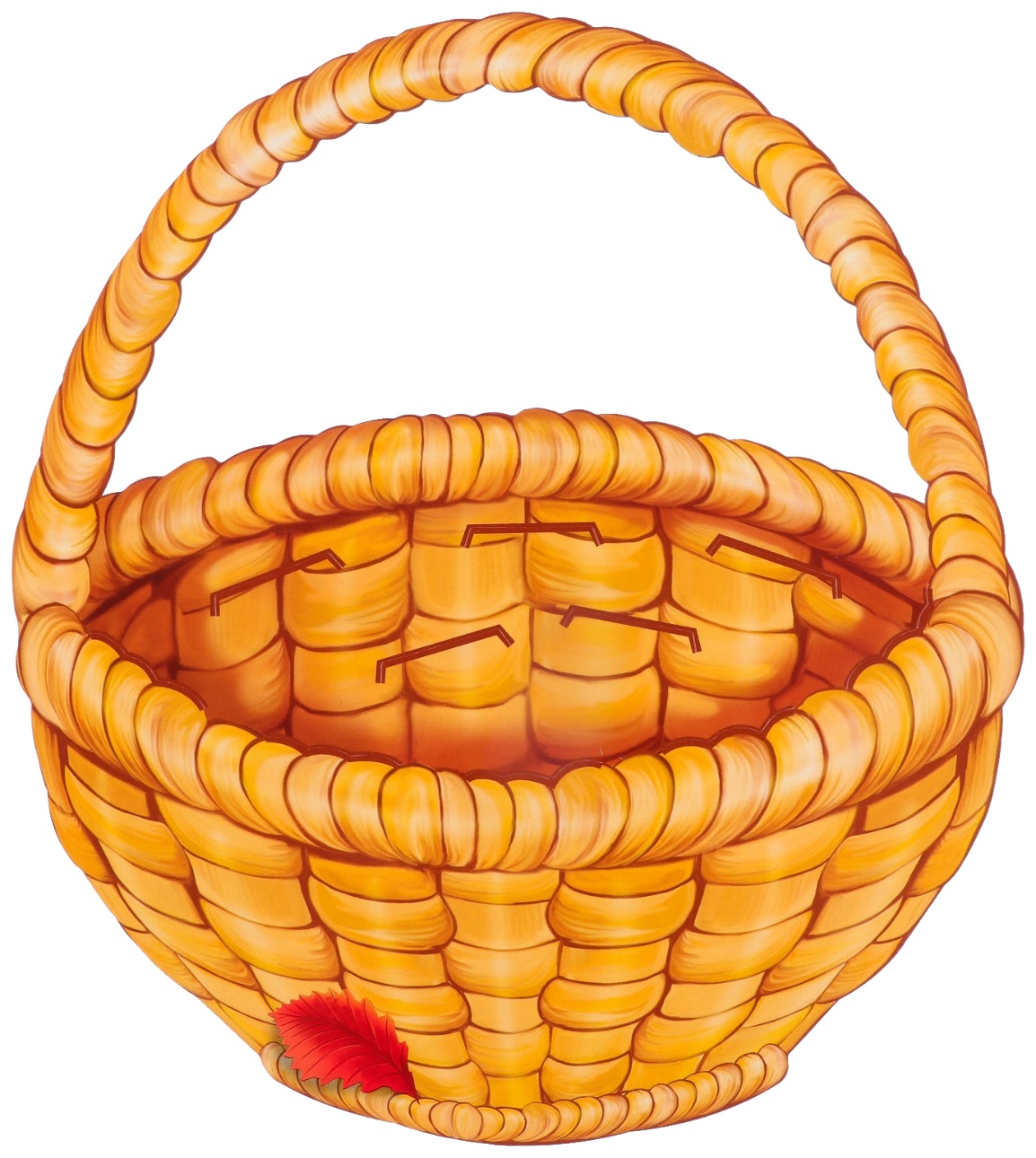 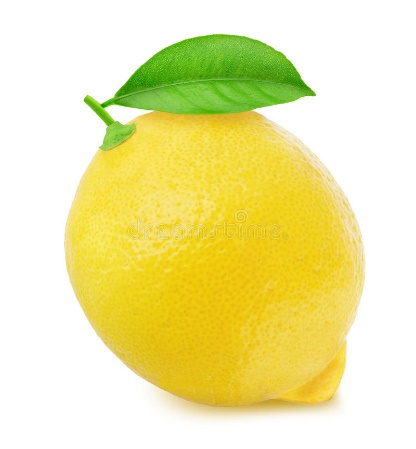 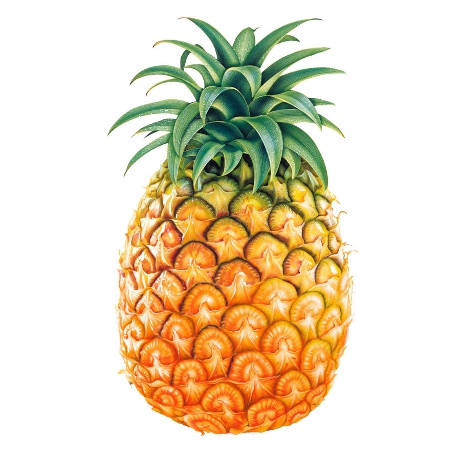 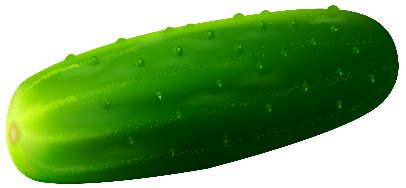 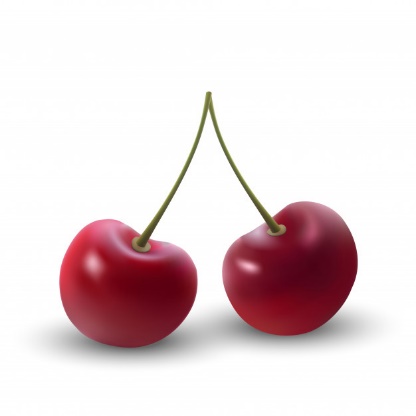 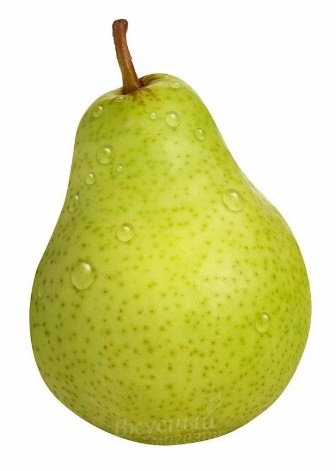 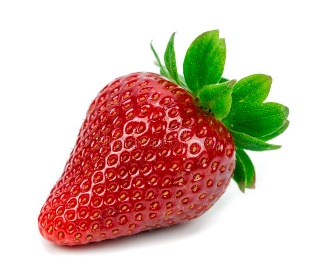 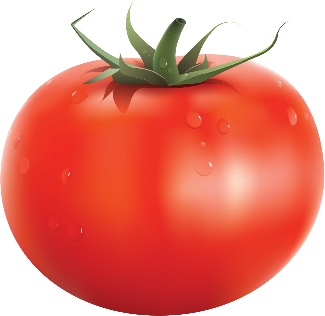 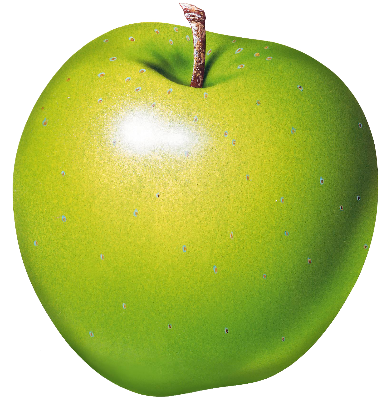 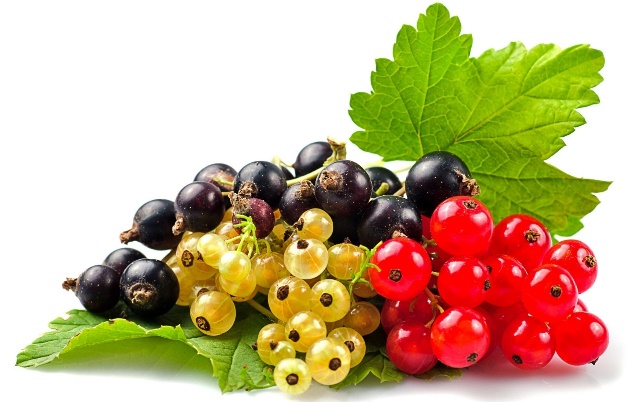 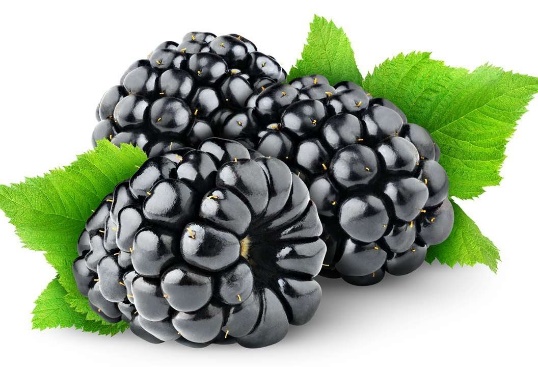 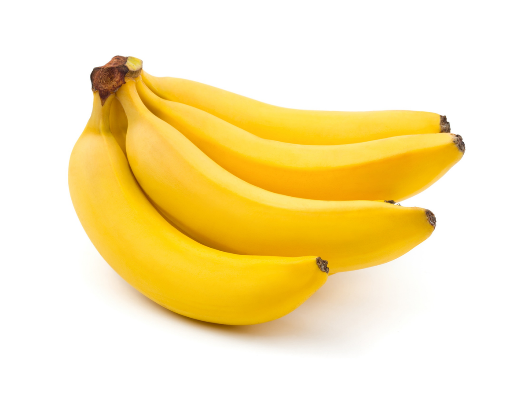 Овощи
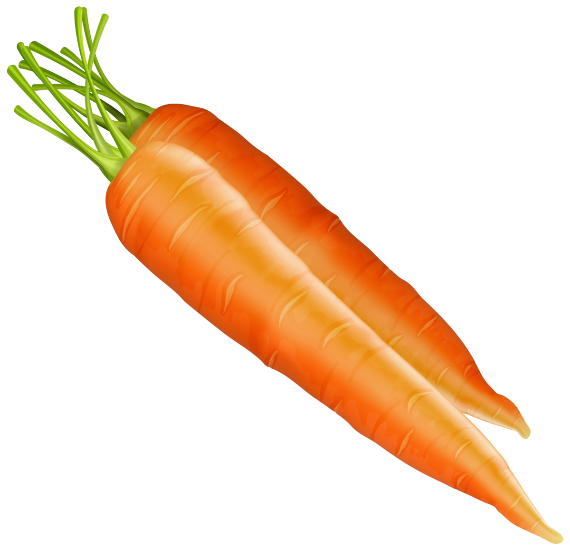 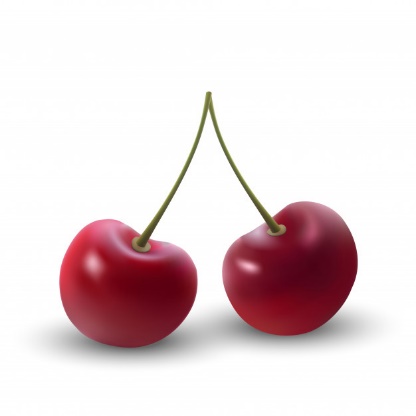 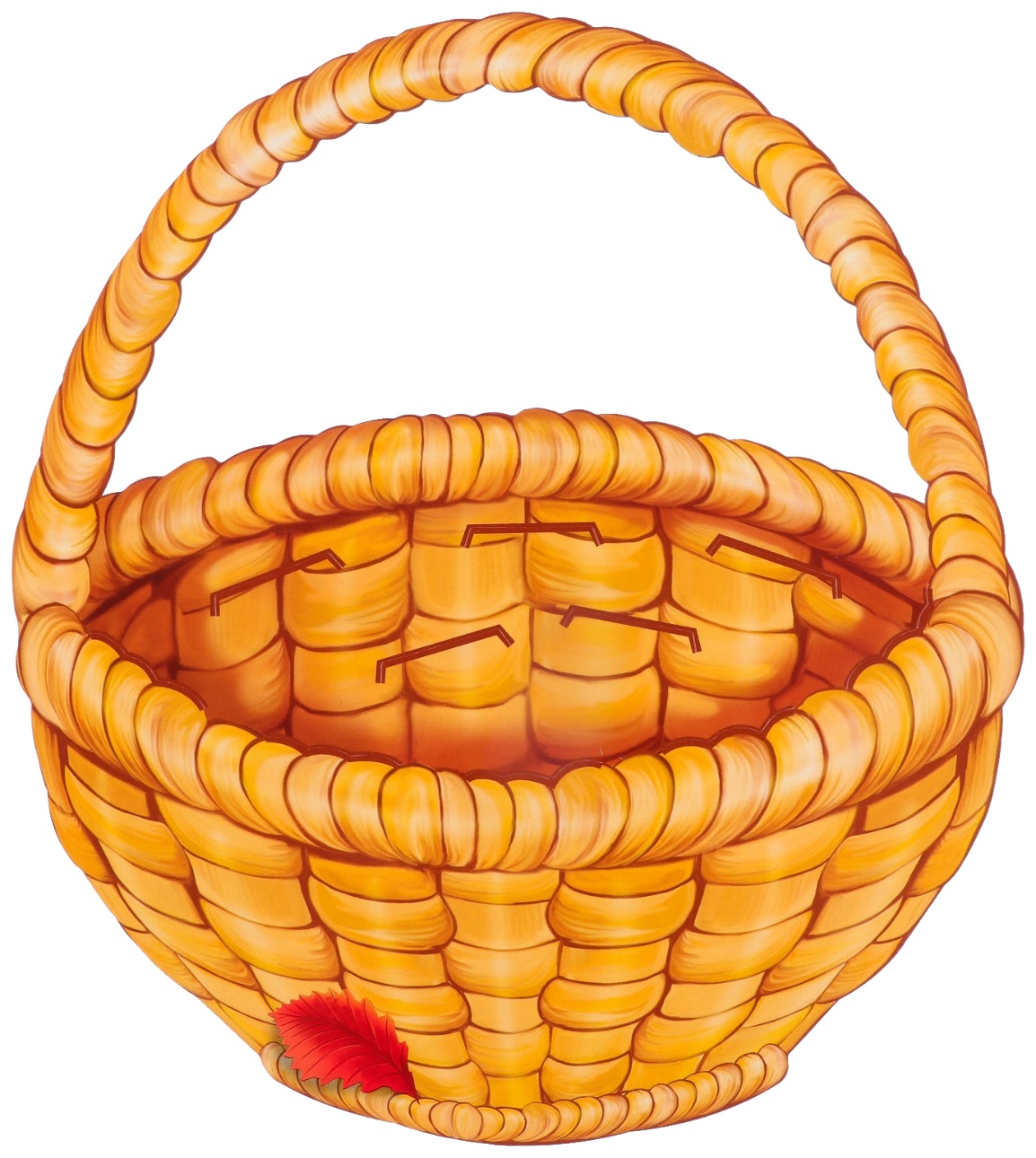 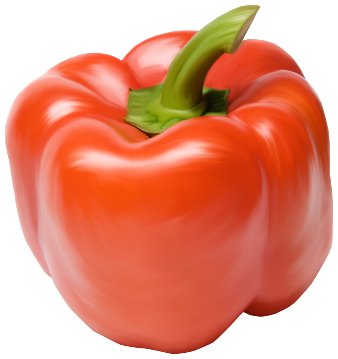 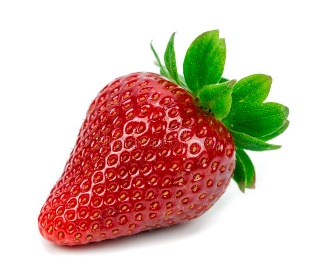 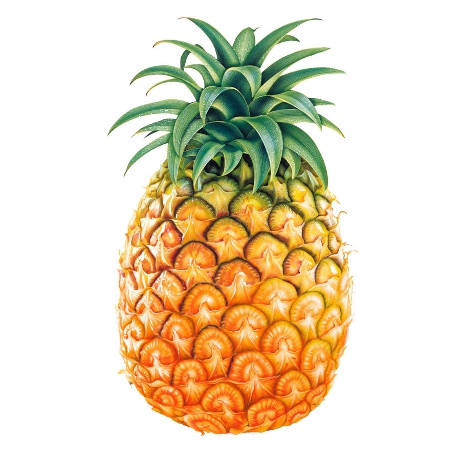 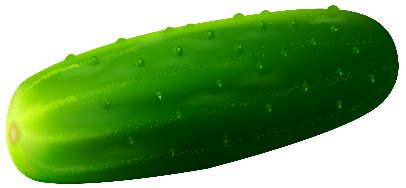 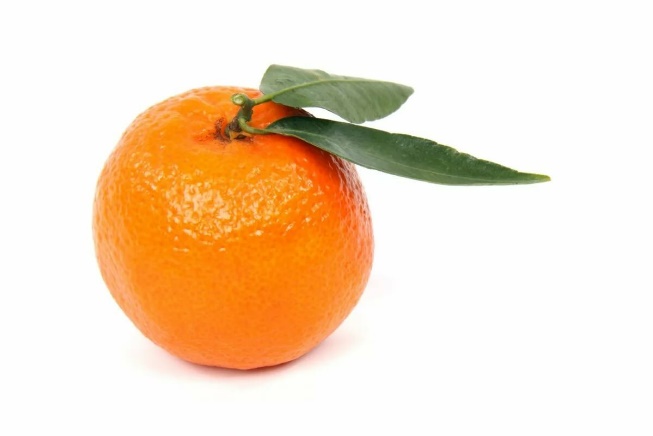 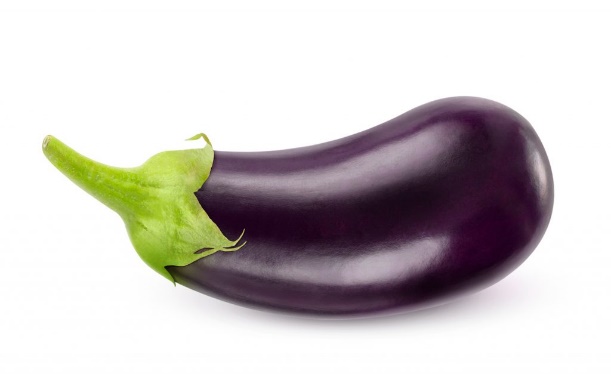 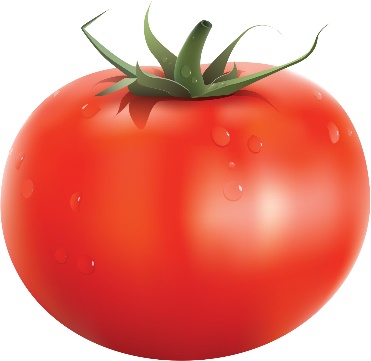 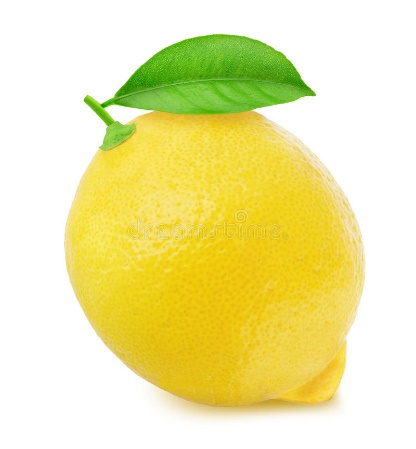 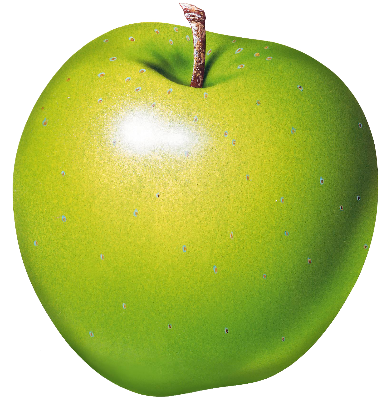 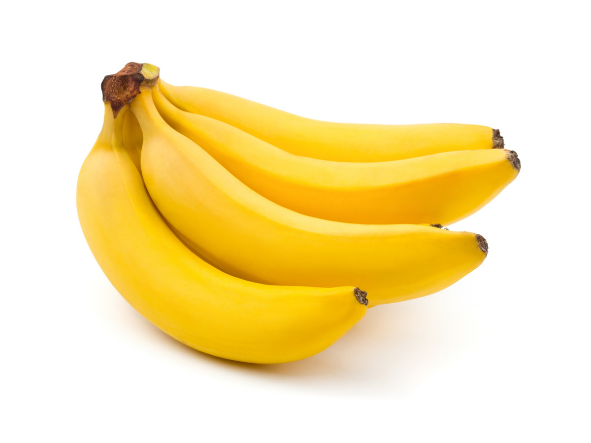 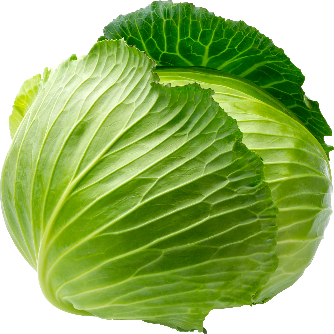 Ягоды
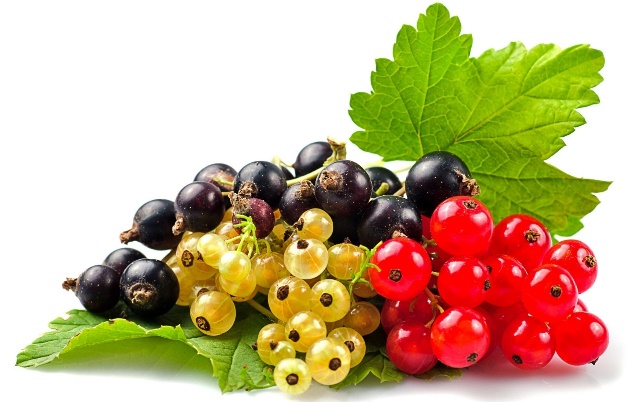 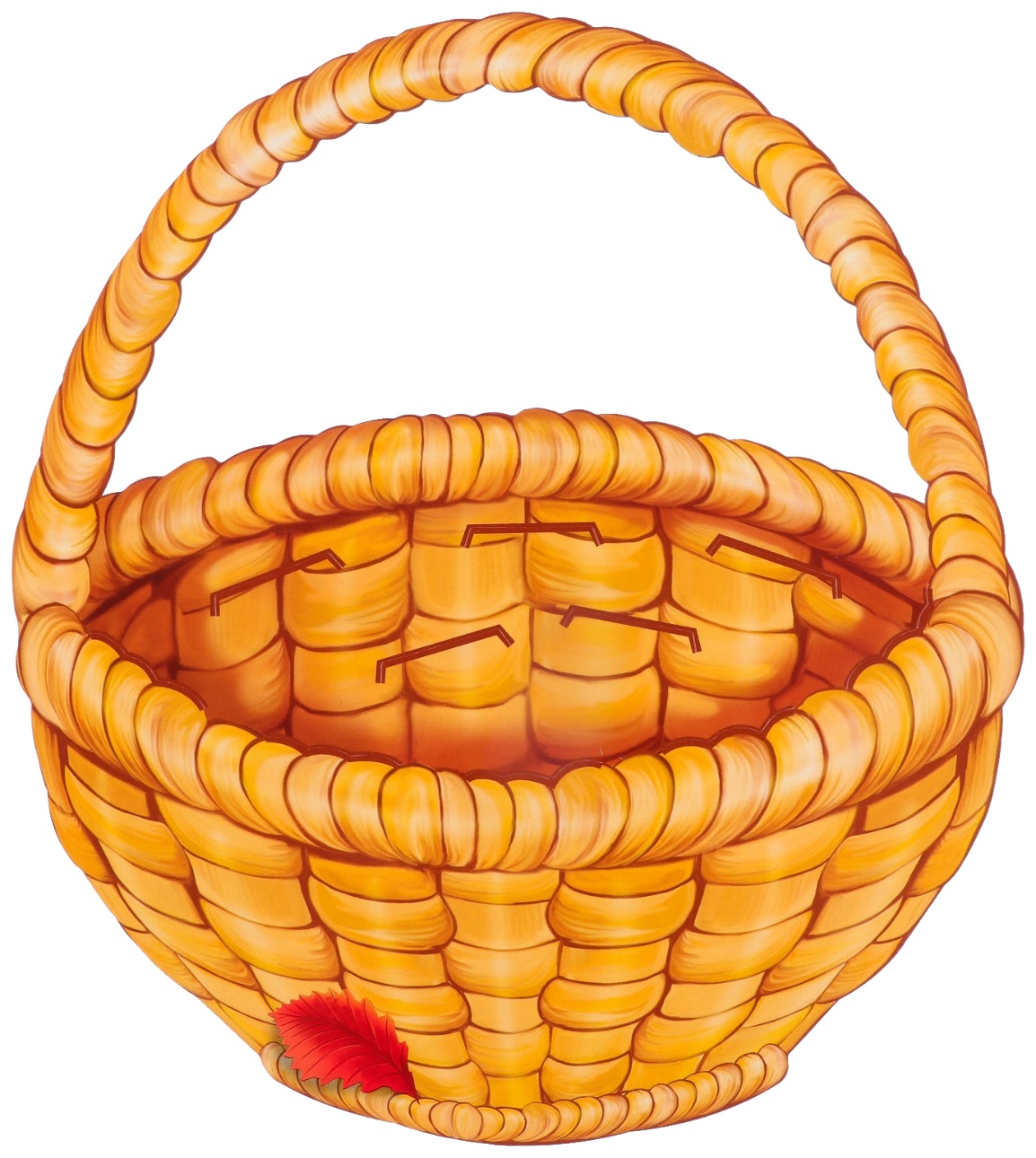 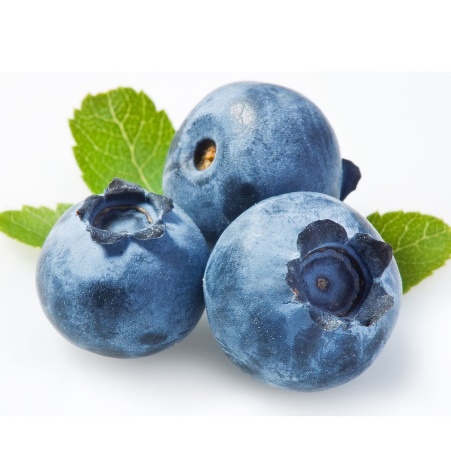 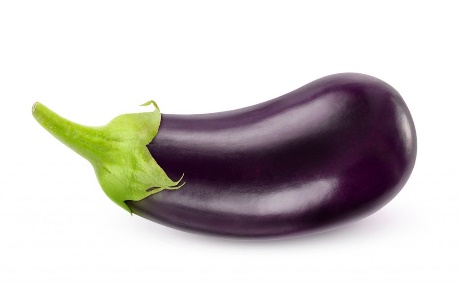 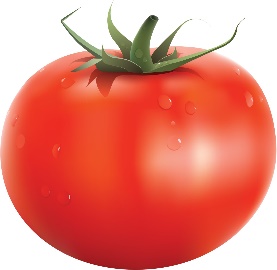 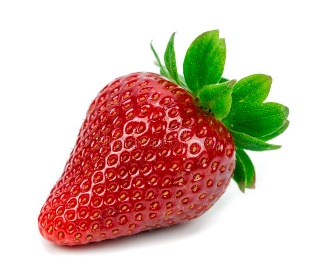 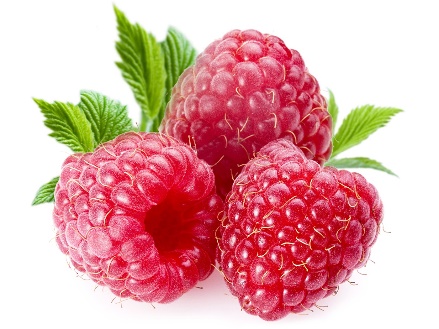 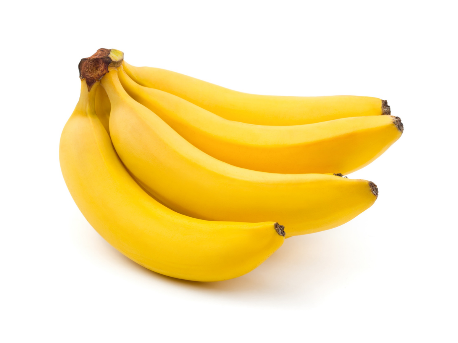 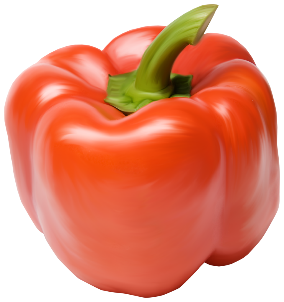 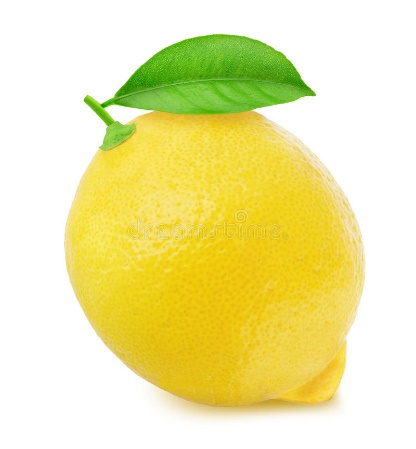 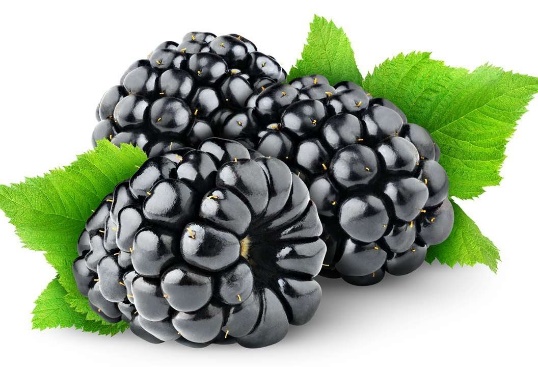 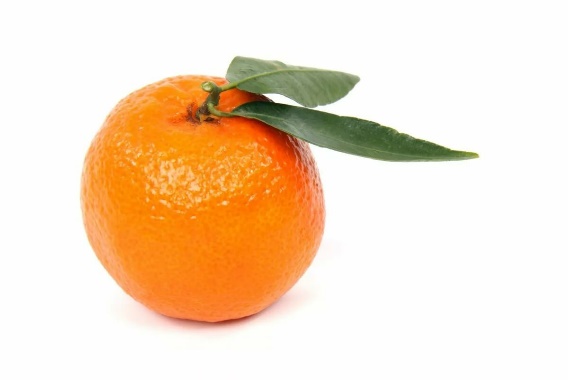 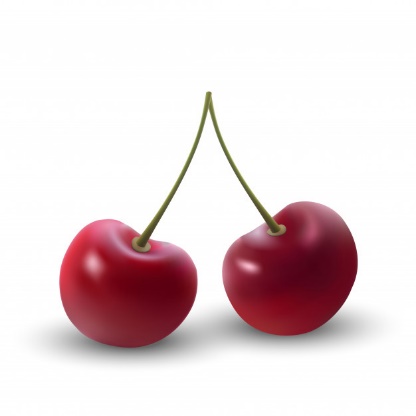 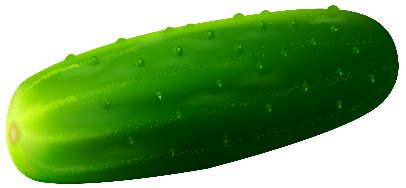 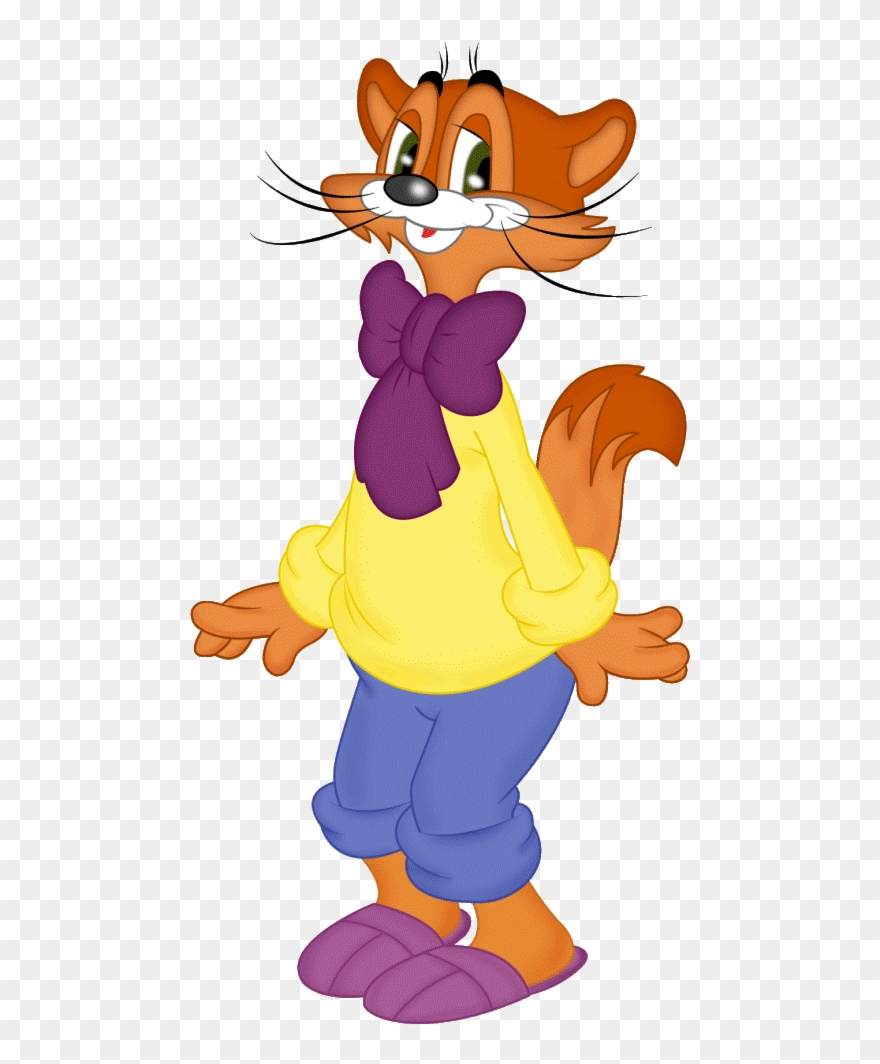 Ты просто молодец! Справился со всеми заданиями! Пока.
ЗАВЕРШИТЬ ИГРУ